Plan van Aanpak H4 en H5
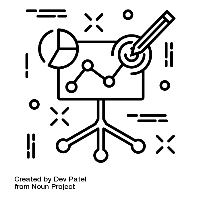 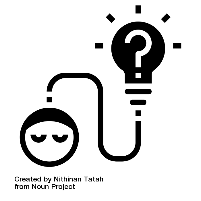 Begrippen:
Projectresultaat
SMART
Moodboard
Projectactiviteiten
IBS Thema
Projectmanagement
Samenwerken
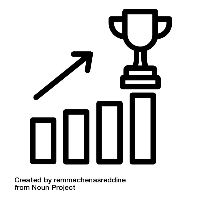 IBS Toetsing
 Kennistoets
 Plan van Aanpak
Presentatie
Hoofdstuk 4: Projectresultaat – Fyre Festival
Het projectresultaat is beschreven in 3 onderdelen: 
Doelstelling (SMART omschreven)
Beschrijving van het projectresultaat, benoem dus in een aantal zinnen hoe jullie avond eruit ziet.
Moodboard met hoe jullie als groep willen dat het project eruitziet
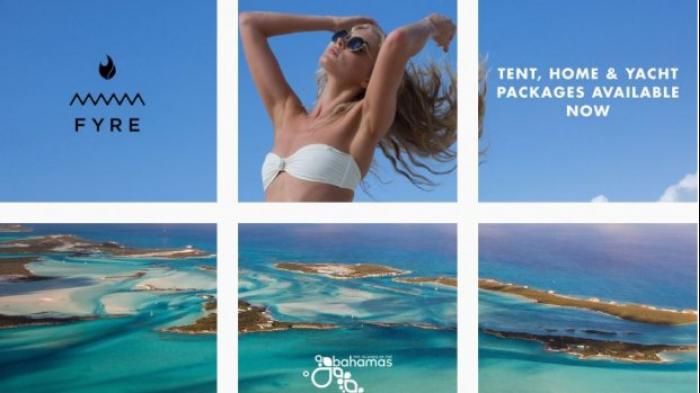 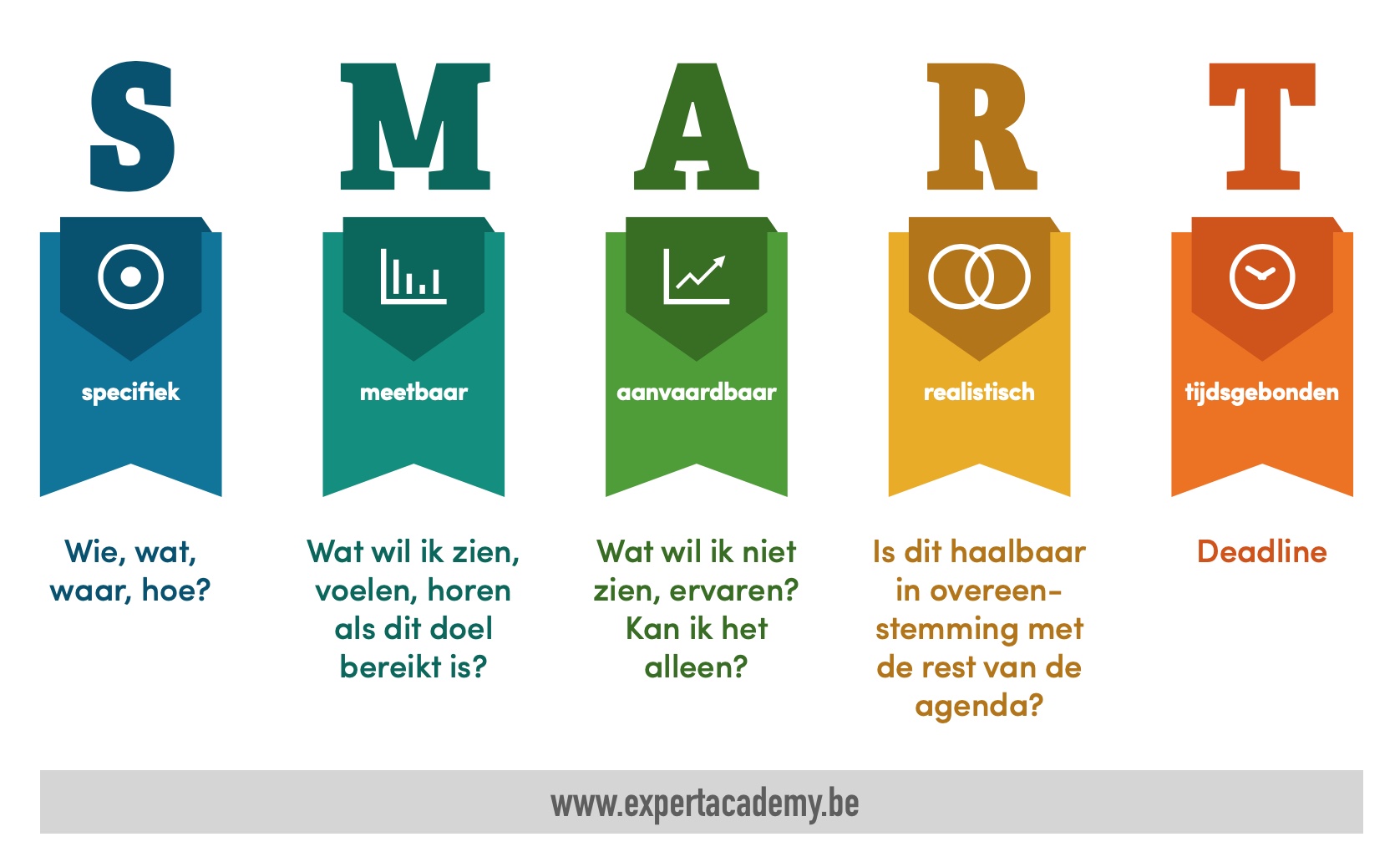 SMART omschreven
Hoe verwerk je SMART?
S= Het projectresultaat moet specifiek zijn, dat wil zeggen: grondig zijn omschreven, met voldoende details. Dus: Wat gaan we precies doen?

M= Het projectresultaat moet meetbaar zijn. Dus achteraf moet kunnen worden vastgesteld of het is behaald (of niet) wat betreft tijd, geld, kwaliteit en kwantiteit.

A= Een persoon of groep moet verantwoordelijk (aanwijsbaar) zijn voor het behalen van het projectresultaat. Dus: wie gaat het doen? Ook moet het projectresultaat acceptabel zijn voor degene die het moet behalen.

R= Het projectresultaat moet haalbaar en uitvoerbaar zijn: kan het wat we willen? 

T= Er staat een bepaalde eindtijd waarop het projectresultaat behaald moet zijn.

Uiteindelijk voeg je de 5 letters samen in een doel van jullie avond. Deze mag bestaan uit één of twee zinnen!
Welke criteria uit het beoordelingsverslag komen vandaag aan bod?
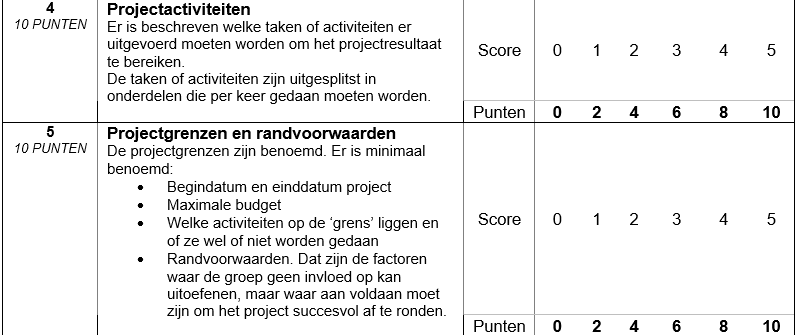 5 Projectactiviteiten – Plan van Aanpak
Wat zijn in jullie ogen projectactiviteiten?
Formuleer voor jezelf in maximaal 1 minuut wat projectactiviteiten zijn bij een project!

Projectactiviteiten zijn:
Taken of activiteiten die uitgevoerd moeten worden om het projectresultaat te bereiken. De taken of activiteiten zijn uitgesplitst in onderdelen die per keer gedaan moeten worden.
5 Projectactiviteiten – Plan van Aanpak
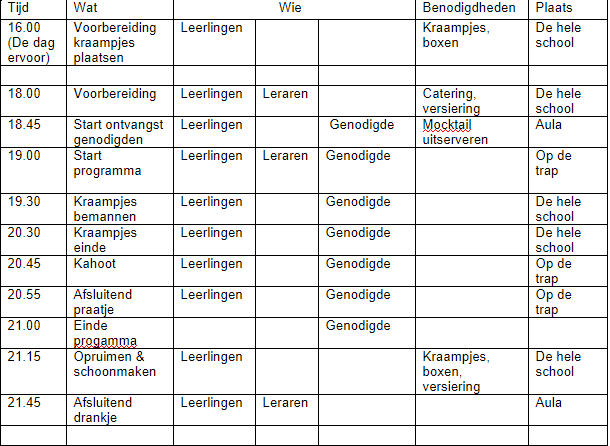 Geef een overzicht van alle Projectactiviteiten per 
werkgroep:
Catering
Communicatie
Facilitair
+ het maken van een draaiboek voor de avond (dit komt later 
terug)



Wat kun je per werkgroep toevoegen om het verslagmatig te verbeteren? Denk hier over na (maximaal 2 minuten)! Hieronder enkele voorbeelden:
Catering  Wat voor voedsel, drinken en wie doet wat! (Werk met afbeeldingen en begeleidende tekst) etc.
Communicatie  Uitnodiging, logo en afbeeldingen hiervan etc.
Facilitair  Plattegronden met invulling etc.